Неделя Планета детства: первые деньки лета проведенные дома с родными.
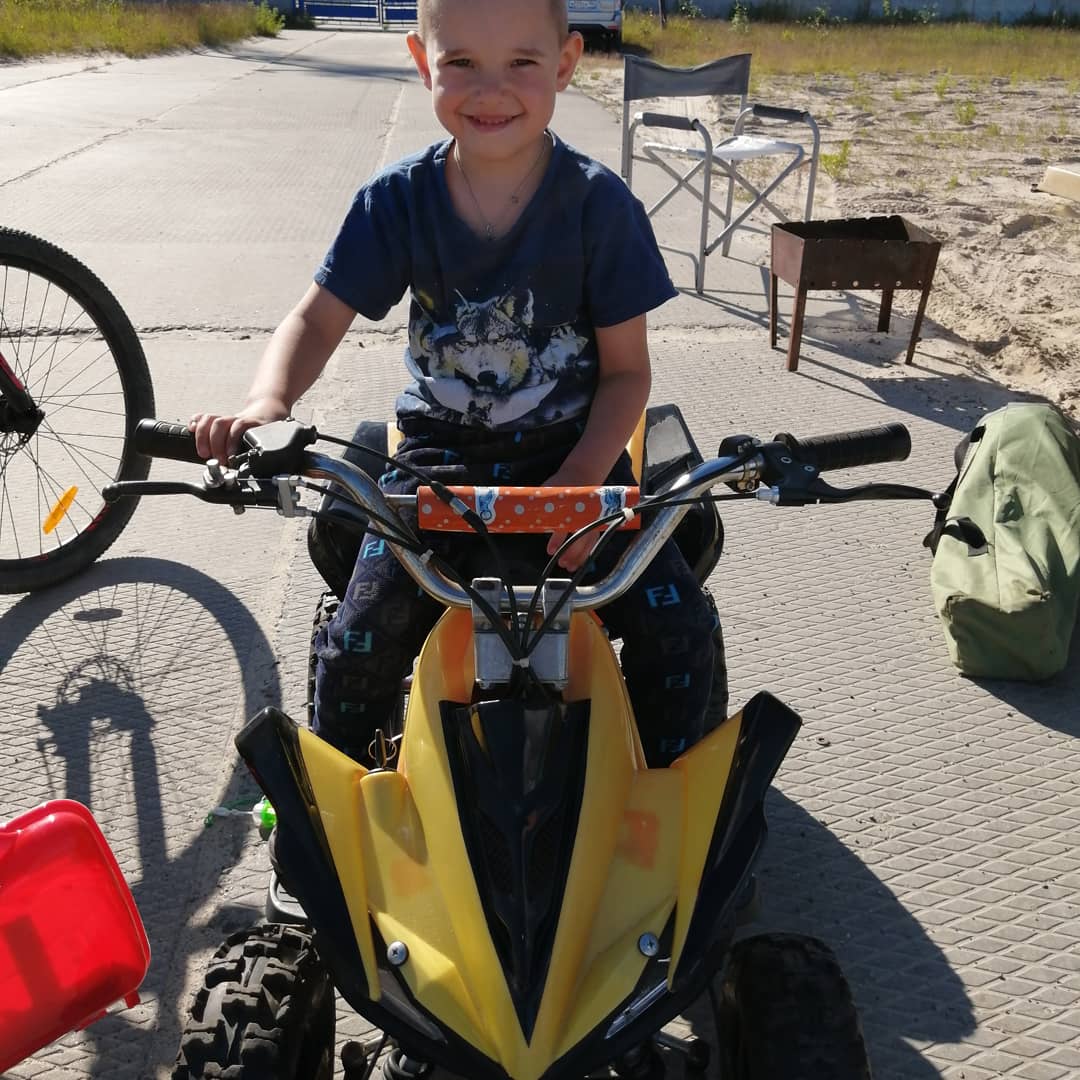 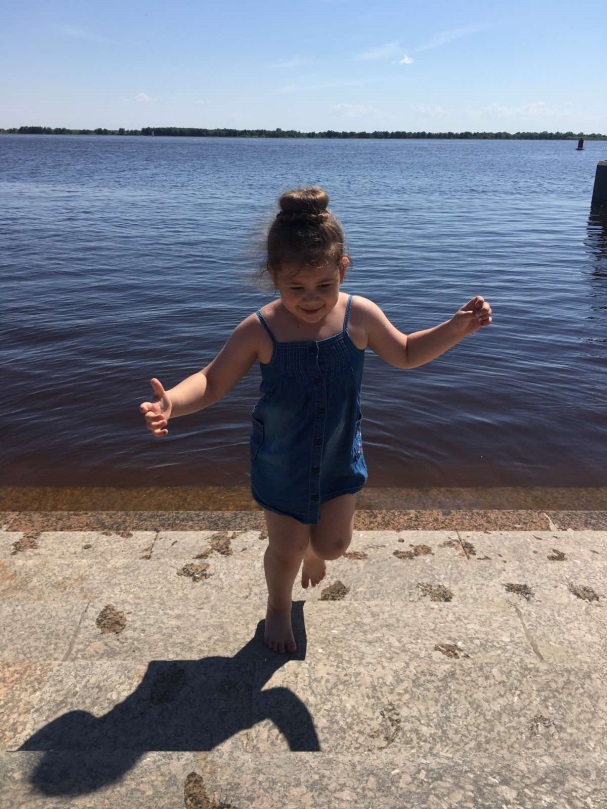 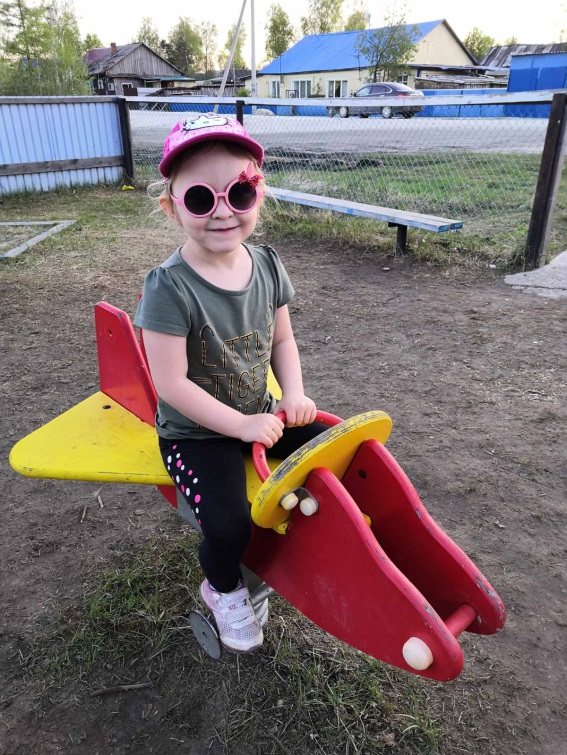 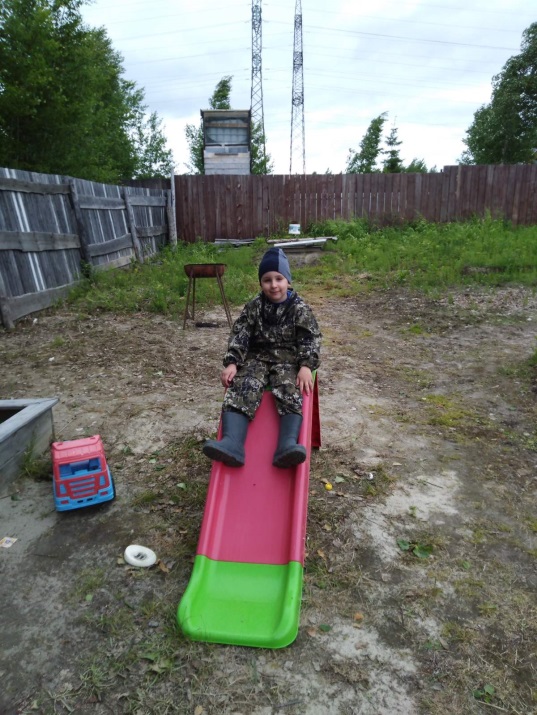 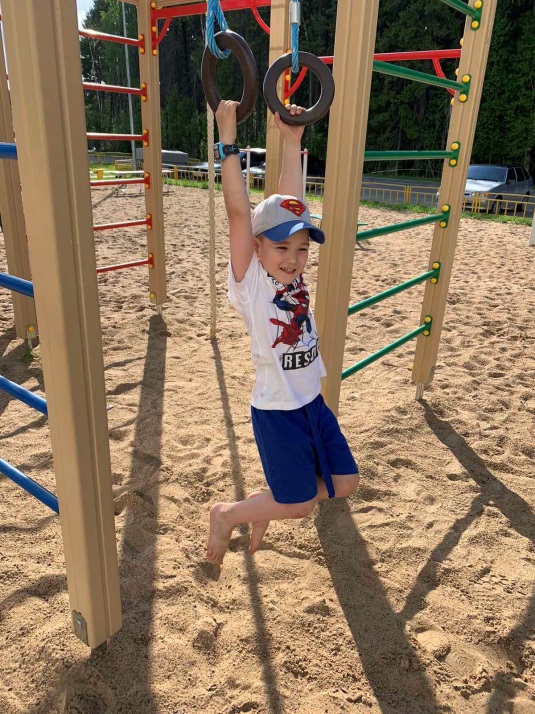 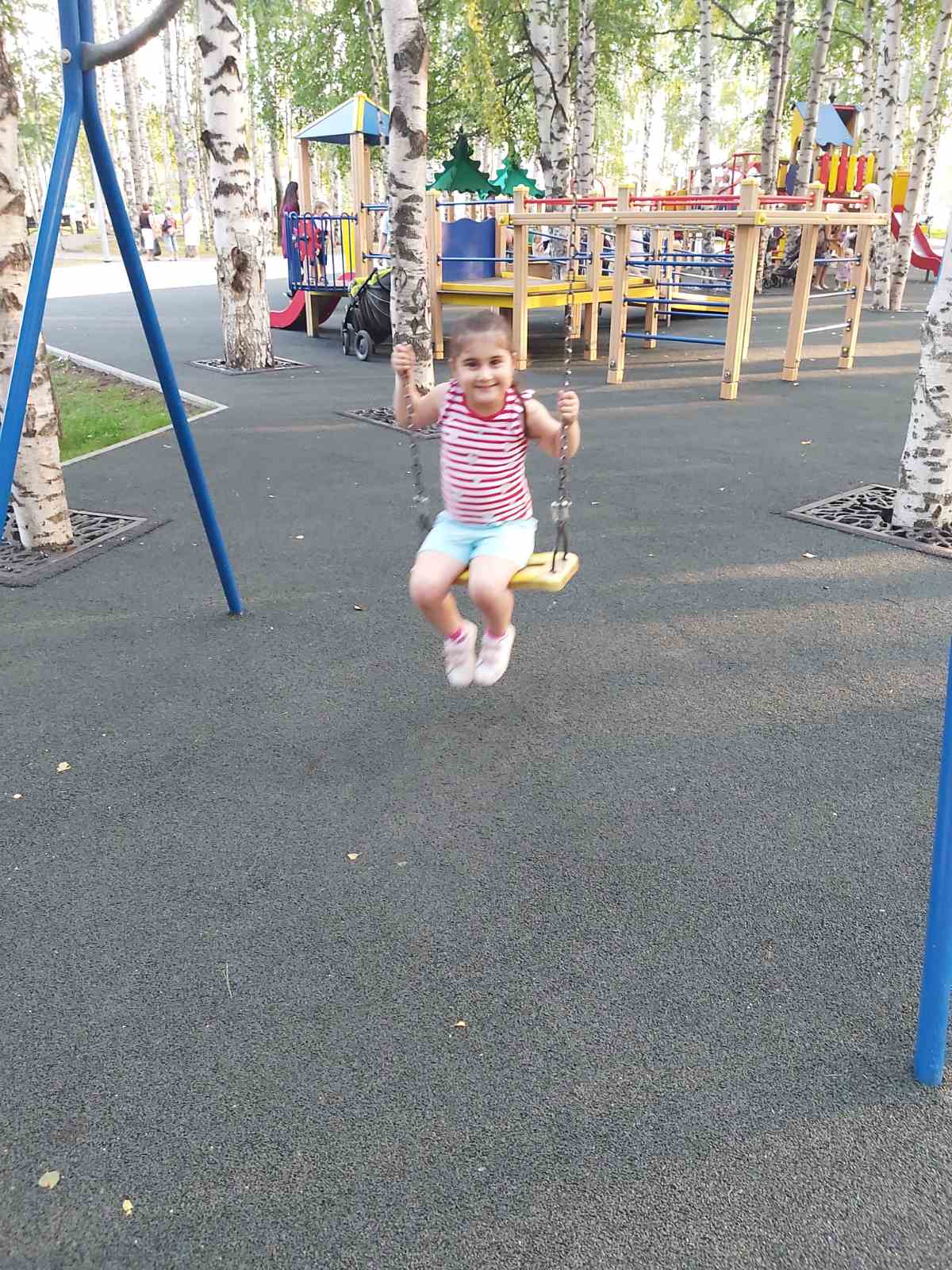 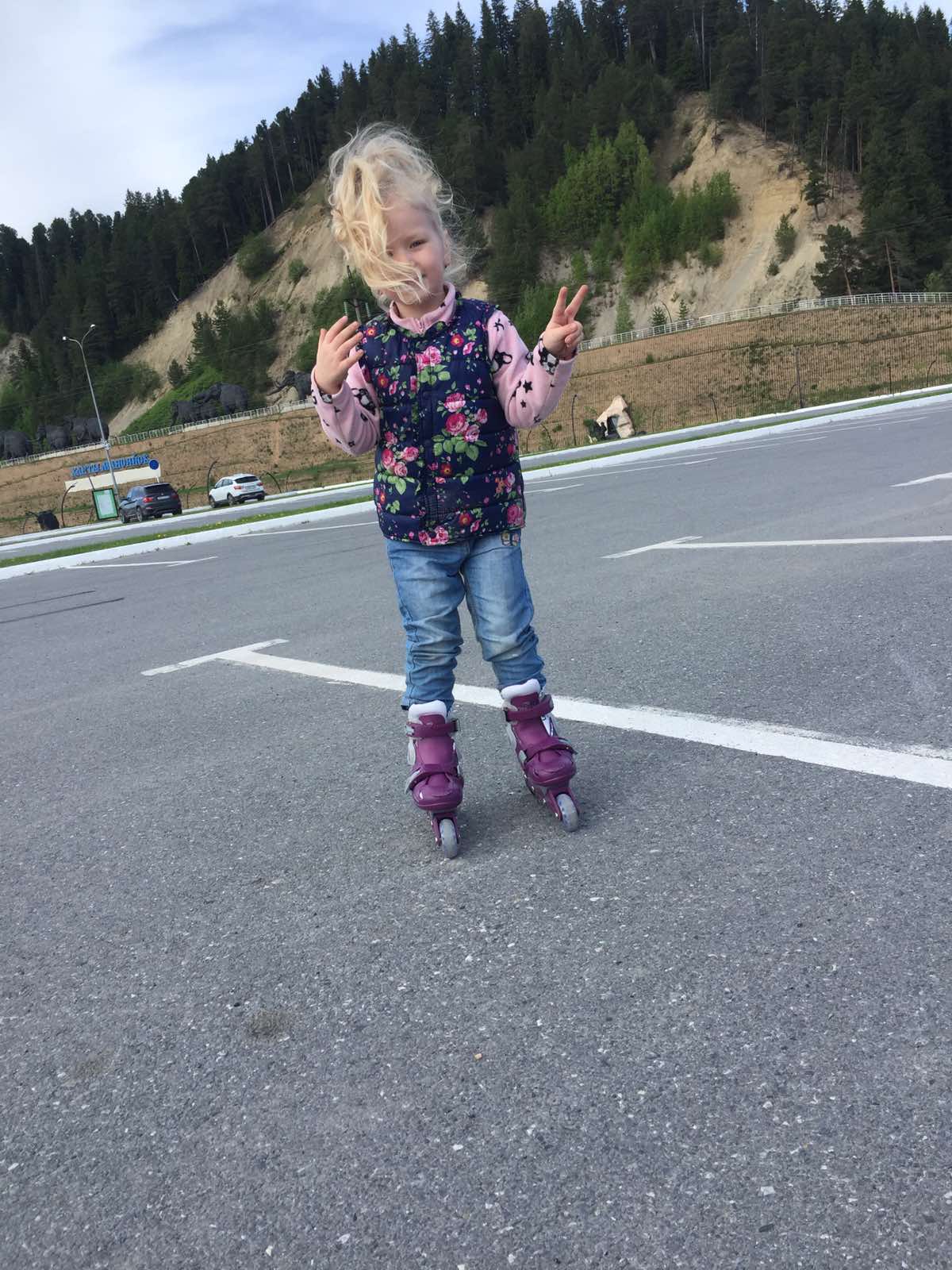 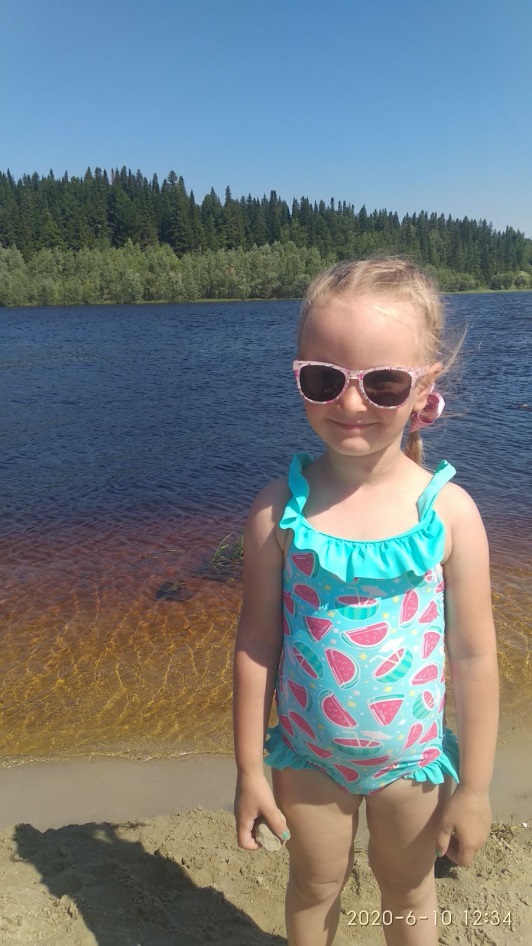 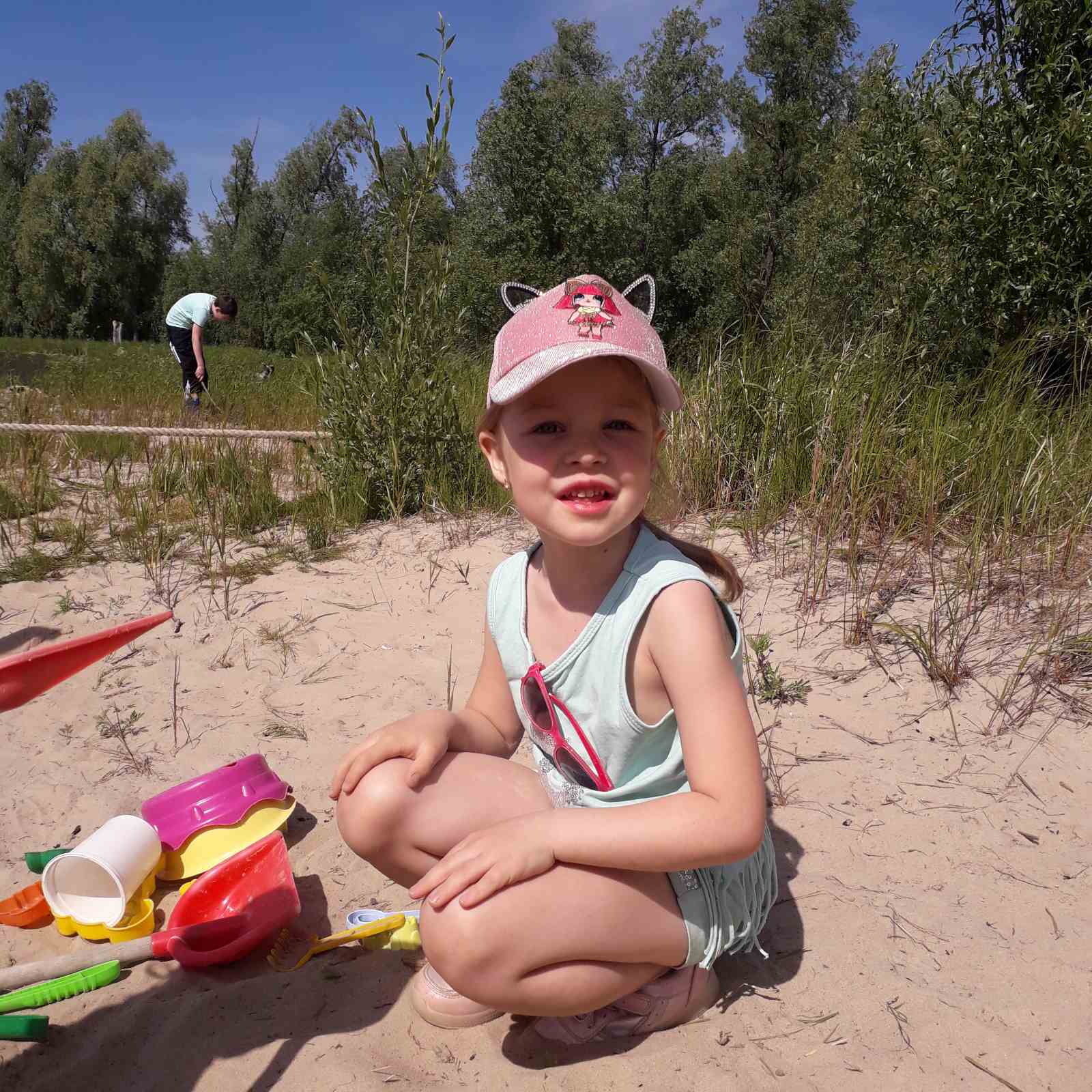 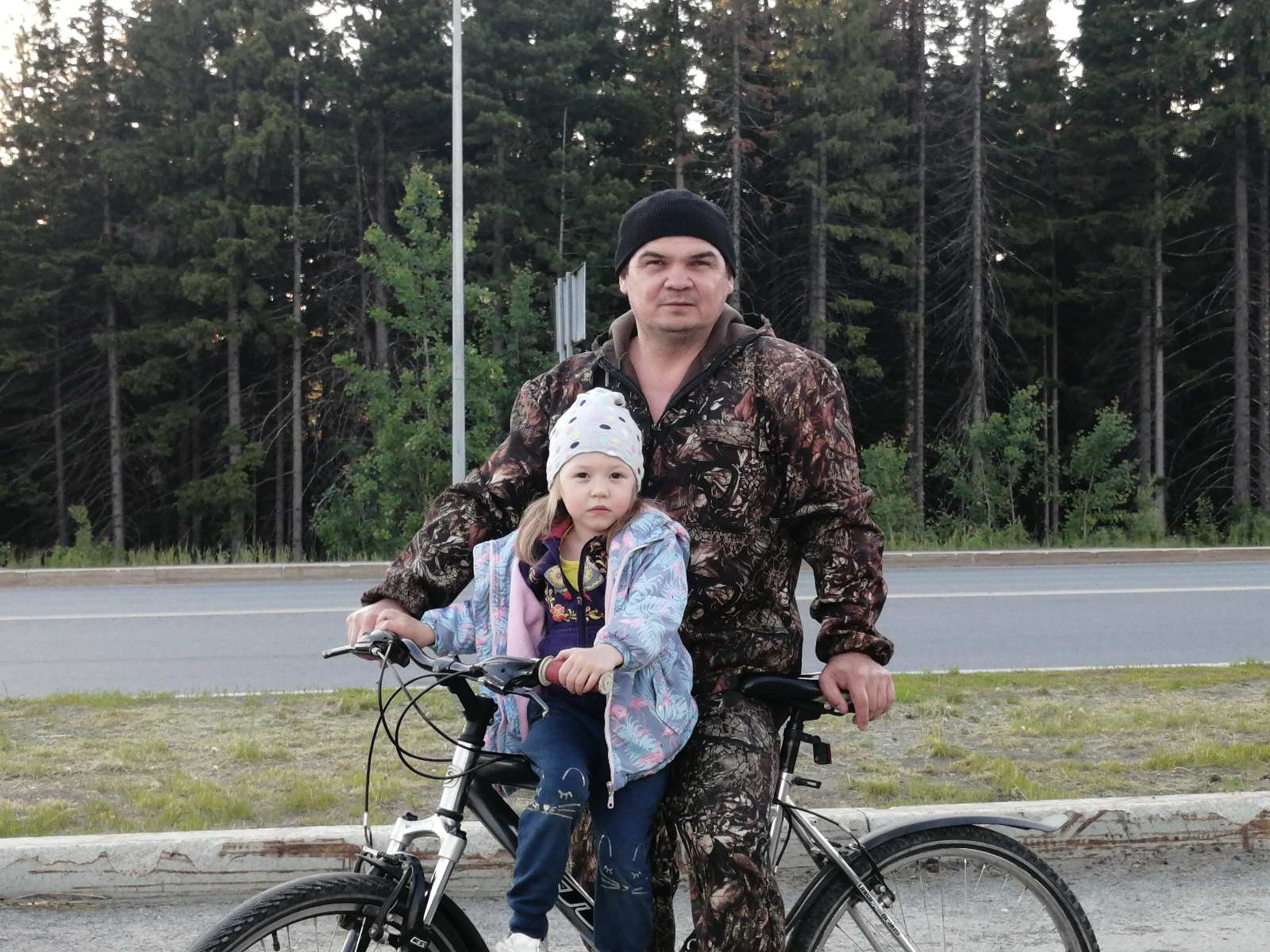 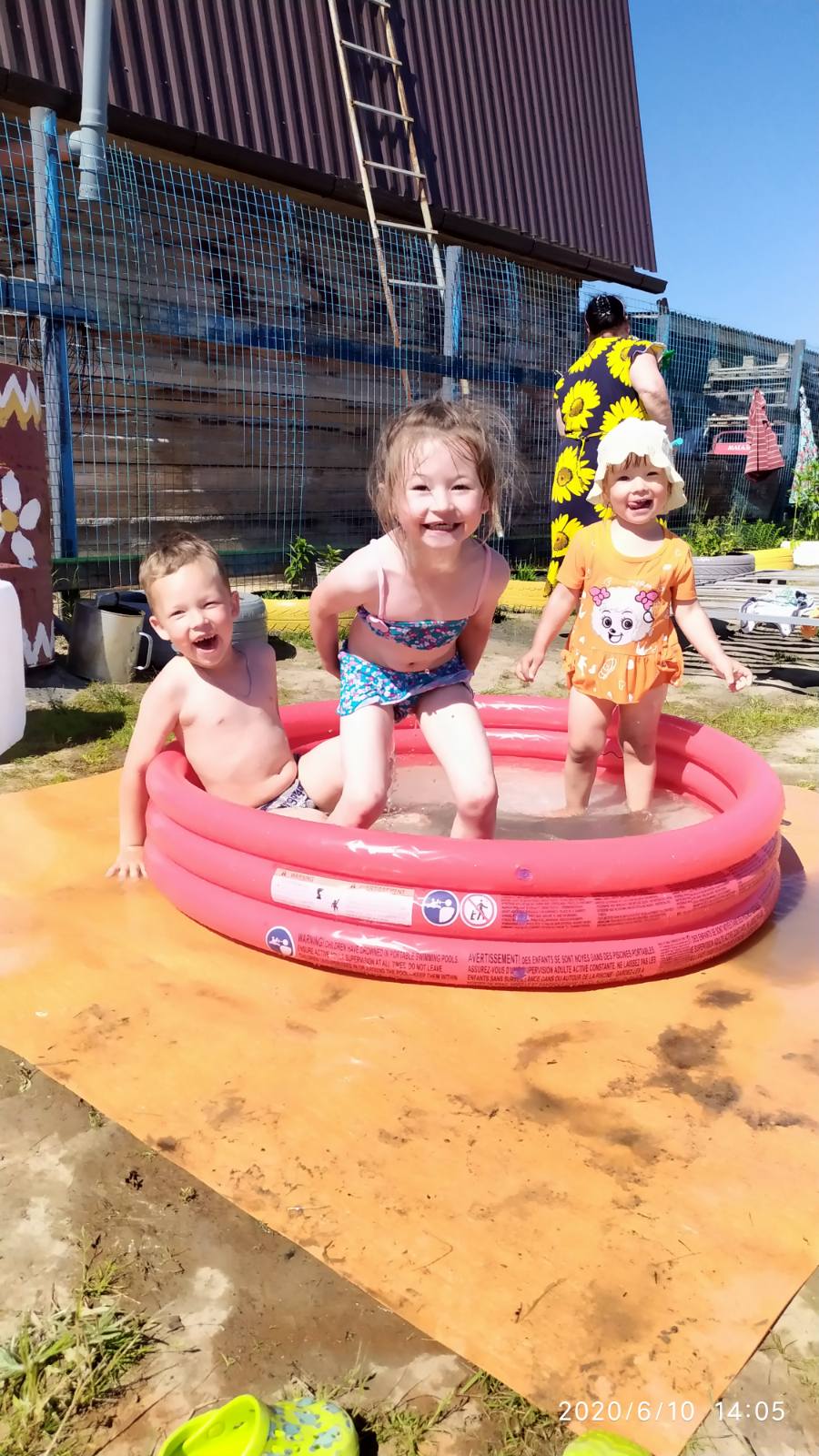 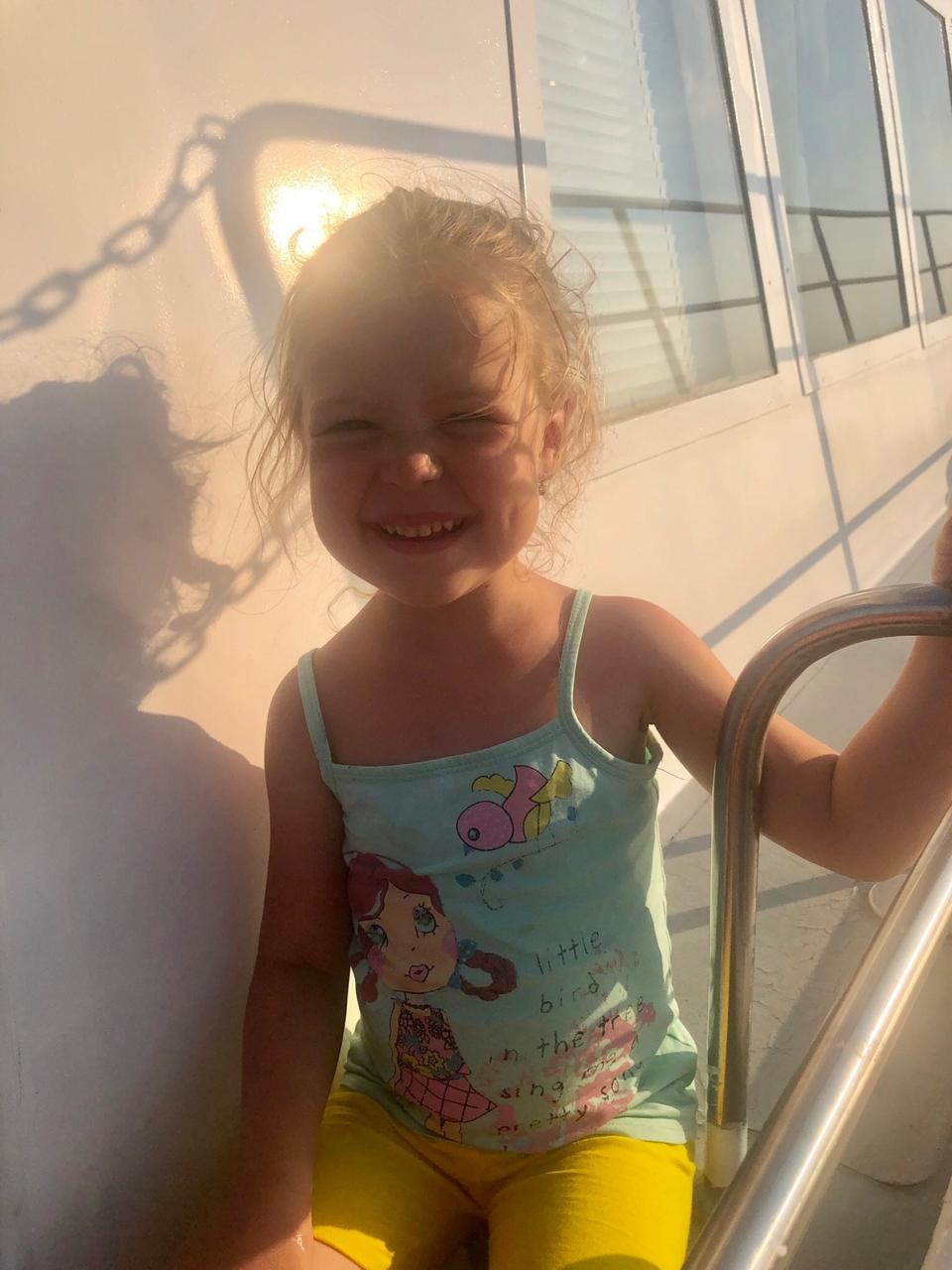